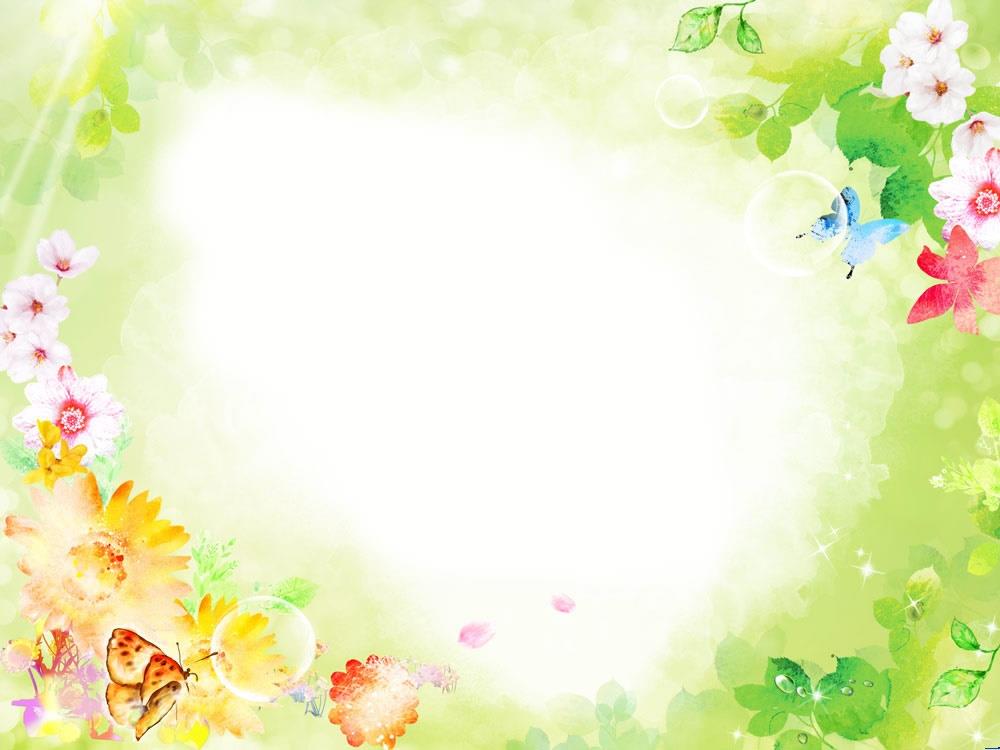 2019 慈濟大學精準醫學工作坊
時間：2019 年 9 月 29 日 (週日)
地點：慈濟大學和敬樓二樓 B201多功能遠距教室
            (花蓮市中央路三段701號)
～歡迎至慈濟大學校務行政系統報名參加～
主辦單位：慈濟大學分子生物暨人類遺傳學系
經費來源：國家衛生研究院